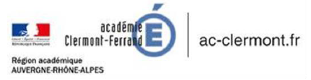 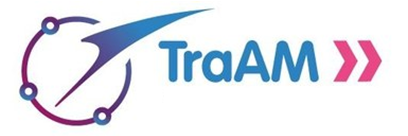 STI
STI
1
Proposition Académie de Clermont-Ferrand  :
L'architecture et construction vit une véritable révolution dans le domaine du numérique. Chaque construction est un prototype qu'il est difficile de visualiser et tester avant la construction. 
La réalité augmentée permet d'anticiper les solutions techniques, de mieux les visualiser et les comprendre. 
Cette technologie occupe également actuellement une place incontournable dans l’évolution des pratiques des sciences de l’ingénieur. Elle offre une mise en situation réaliste et paramétrable, présentant ainsi un spectre d’utilisation très étendu, allant de la médecine à l’automobile.
Ce traAM concerne l’intégration pédagogique de la réalité augmentée dans les projets des élèves de terminale S.SI et STI2D tout particulièrement dans les phases de conception préliminaire et de conception détaillée.
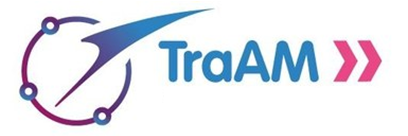 STI
STI
2
Proposition Académie de Clermont-Ferrand  :
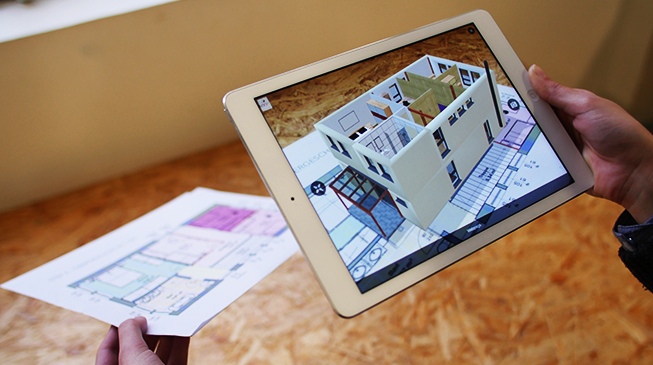 Exploitation pédagogique de la réalité augmentée dans les projets de terminale STI2D et SSI
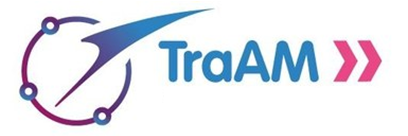 STI
Comment la réalité augmentée peut-elle être un artefact pédagogique efficace dans les projets de terminale en STI2D et SSI ?
STI
3
Proposition Académie de Clermont-Ferrand  :
Projet terminal S-SI
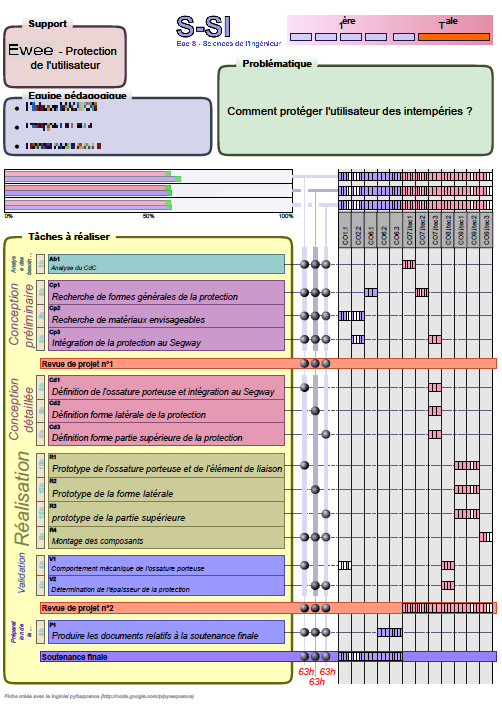 Support : gyropode Ewee
Problématique : Comment protéger l’utilisateur des intempéries ?
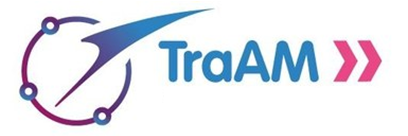 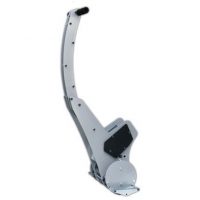 STI
STI
4
Proposition Académie de Clermont-Ferrand  :
Conception préliminaire :
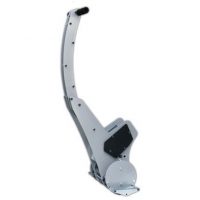 Recherche de formes générales de la protection (toit solaire)
Recherche de matériaux envisageables
Intégration de la protection à l’Ewee.
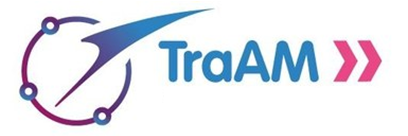 Réalité augmentée : 

validation des exigences du cahier des charges ; encombrement, esthétique, ergonomie 

 faire apparaitre de nouvelles contraintes techniques et/ou de nouveaux critères et niveaux d’exigence.
STI
STI
5
Proposition Académie de Clermont-Ferrand  :
Conception préliminaire :
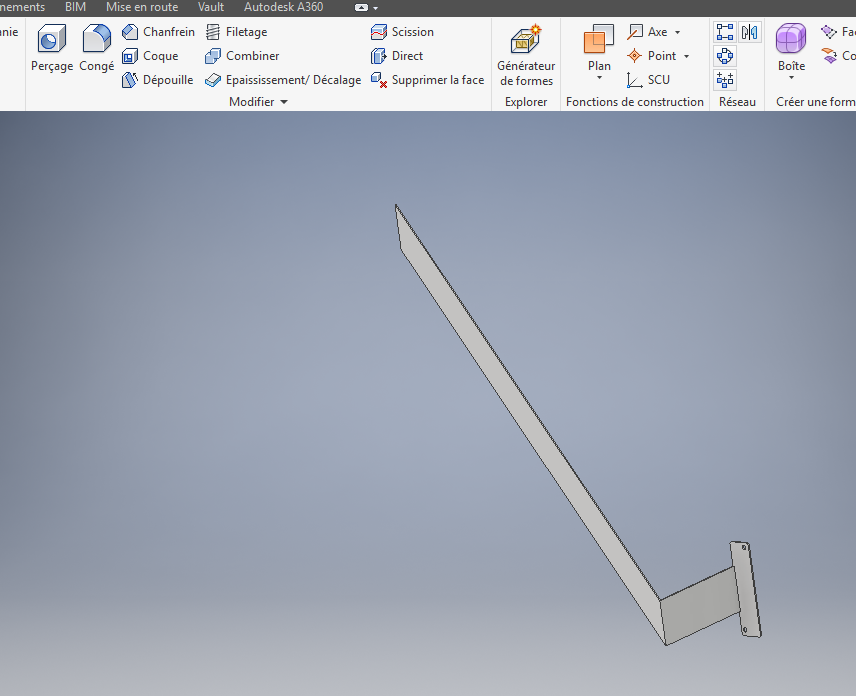 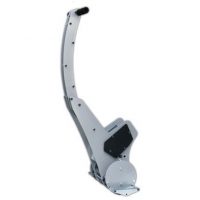 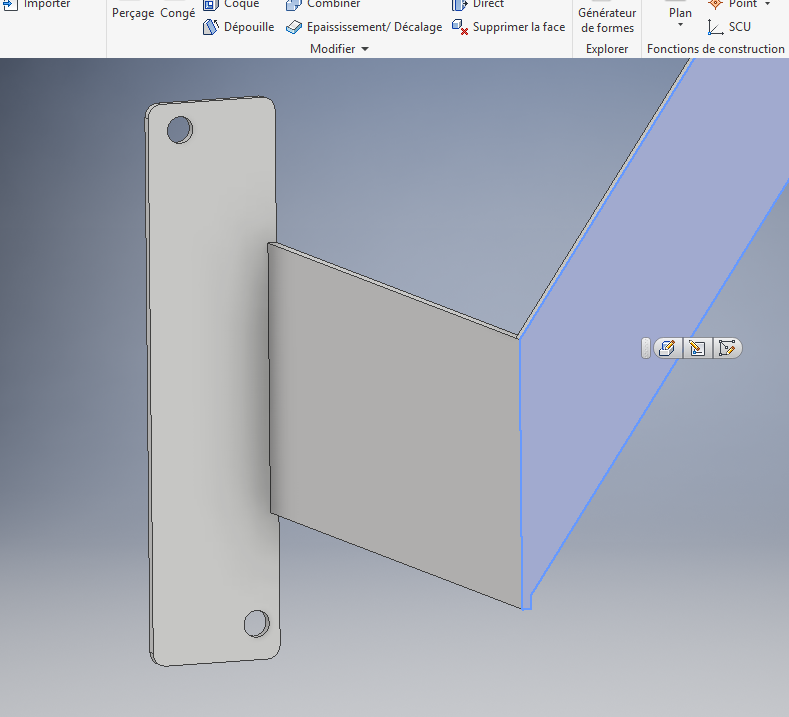 Exportation .obj
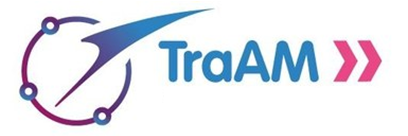 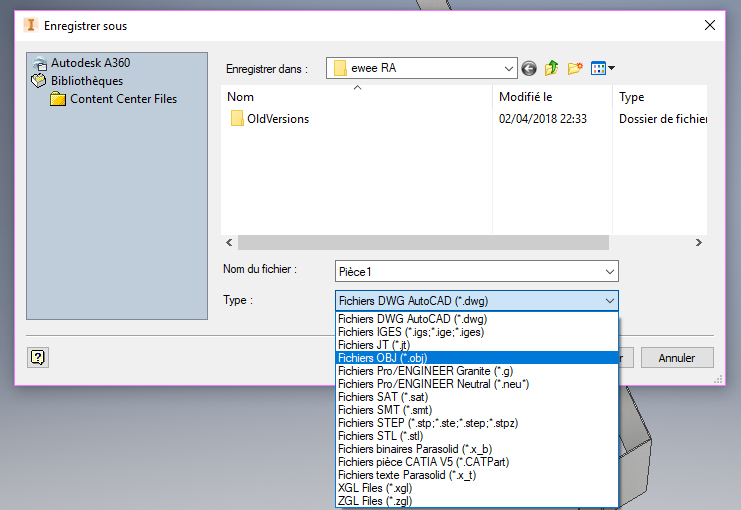 STI
Modélisation
Autodesk INVENTOR
Apport de la RA : 
- Prise en compte de la taille de l’utilisateur 
 Ne pas gêner l’utilisateur dans le pilotage de l’Ewee
 Ne pas obstruer le champs de vision ….
RA AUGMENT
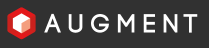 STI
6
Proposition Académie de Clermont-Ferrand  :
Conception détaillée:
Définition de l'ossature porteuse et intégration à l’Ewee
Définition forme latérale de la protection
Définition forme partie supérieure de la protection
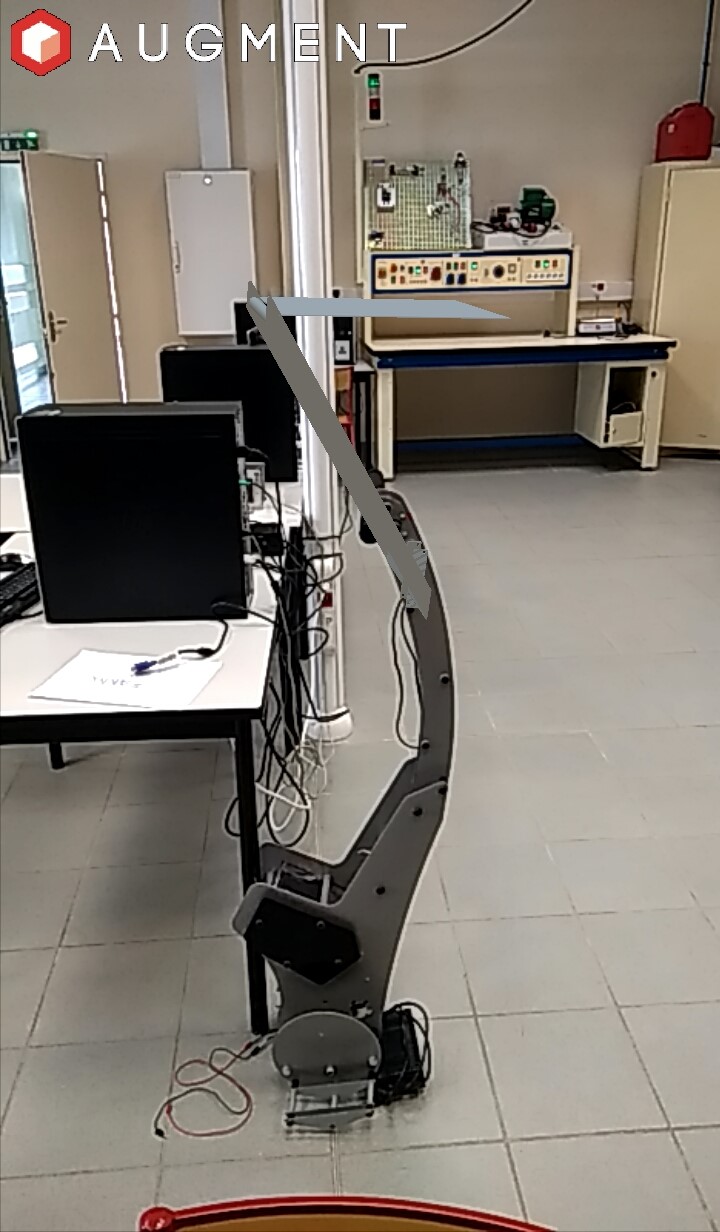 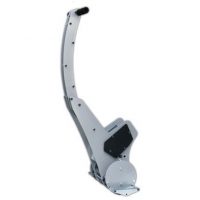 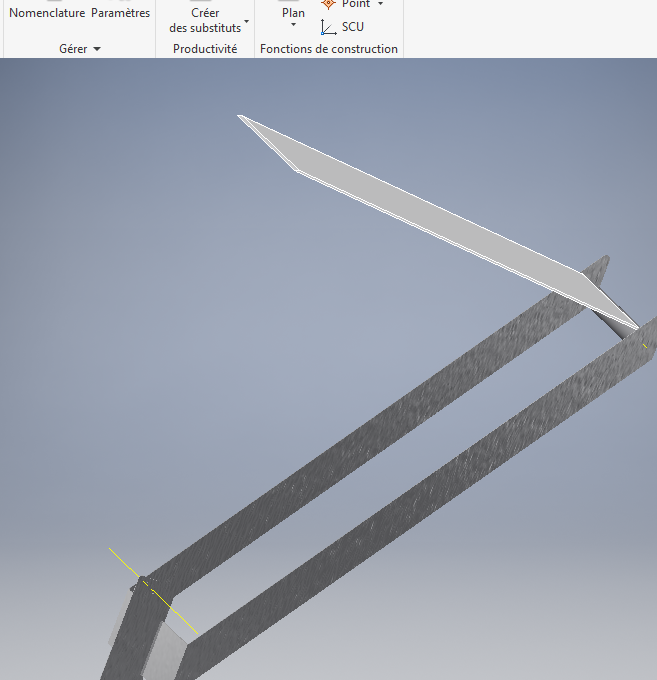 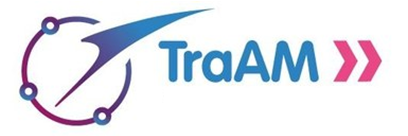 STI
RA AUGMENT
Modélisation
Autodesk INVENTOR
Validation de la conception détaillée en regard du diagramme des exigences du cahier des charges (ergonomie, esthétique, encombrement,….).
STI
7
Proposition Académie de Clermont-Ferrand  :
Projet terminal STI2D - AC
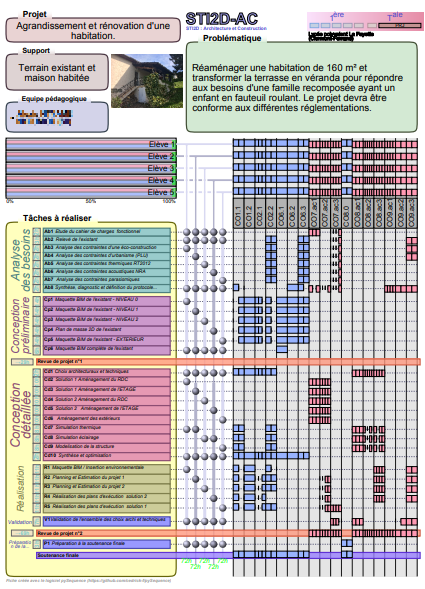 Support : maison existante
Thème : agrandissement d’une maison d’habitation
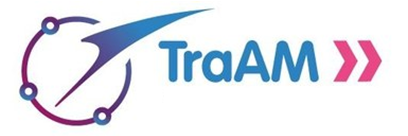 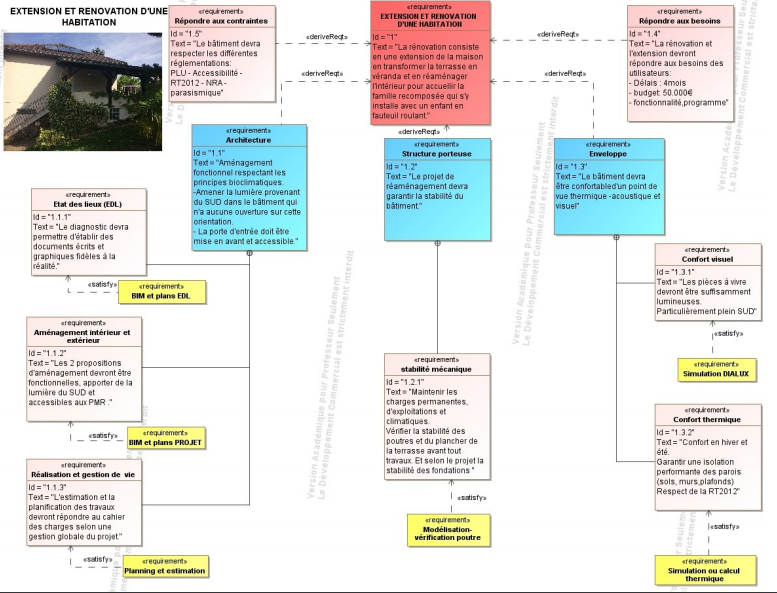 STI
STI
8
Proposition Académie de Clermont-Ferrand  :
Conception préliminaire :
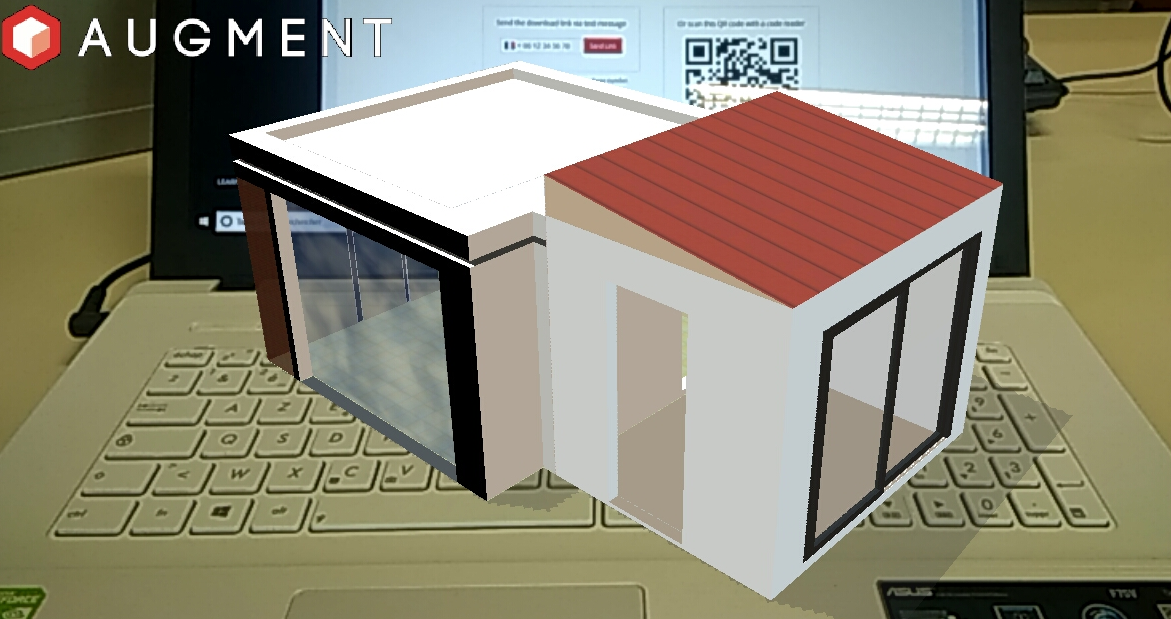 Maquette BIM niveau0
Maquette BIM niveau 1
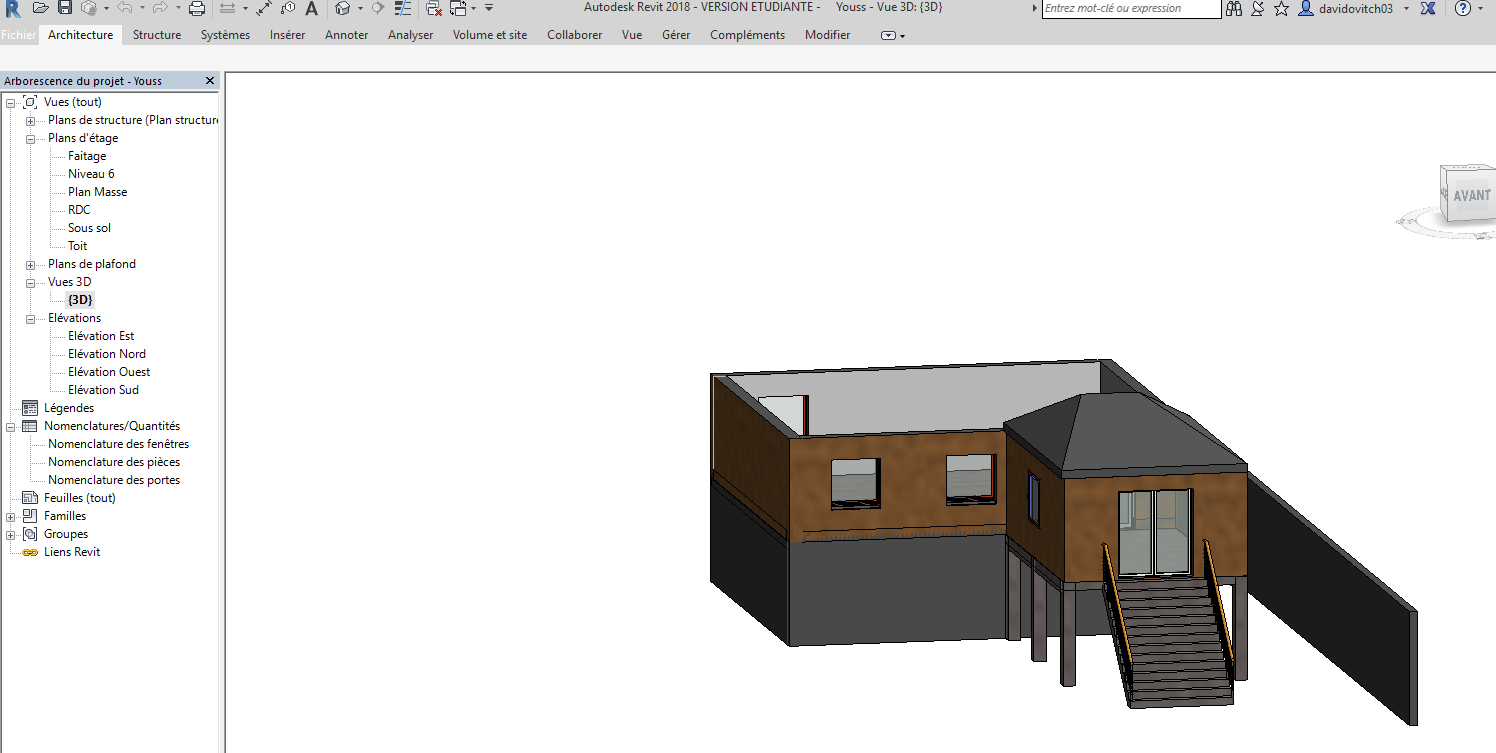 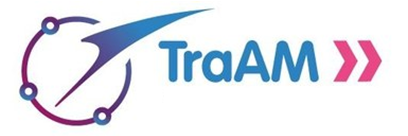 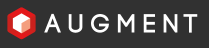 STI
Réalité augmentée AUGMENT
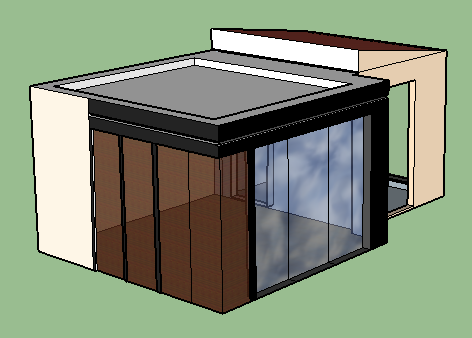 Communication demandeur
 Validation choix architecturaux
 Intégration à l’environnement proche et lointain
 Revue de projet n°1
Modélisation
Autodesk REVIT
STI
9
Proposition Académie de Clermont-Ferrand  :
Conception préliminaire : ressources techniques
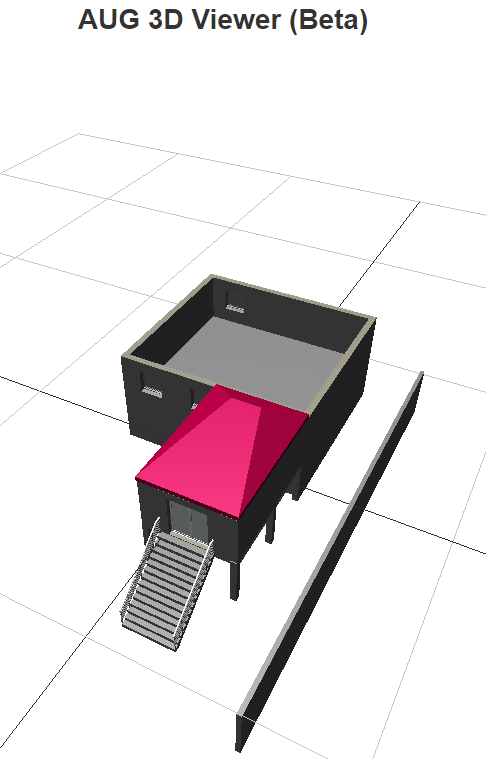 DEUX FONCTIONS EN UN PLUG-IN!
Le plugin Lumion permet soit d’exporter en format Collada (Format de fichier .DAE), soit d’avoir un lien permettant de visualiser en temps réel vos maquettes Revit avec Lumion.
Lumion devient alors un viewer de Revit.
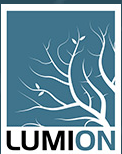 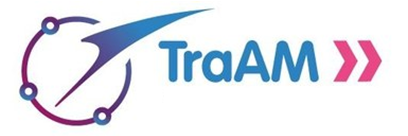 STI
Exporter
Si vous utilisez le mode d’export, vous pourrez importer et modifier vos maquettes en format d’échange DAE
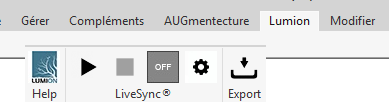 STI
10
Proposition Académie de Clermont-Ferrand  :
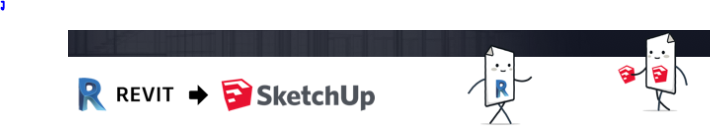 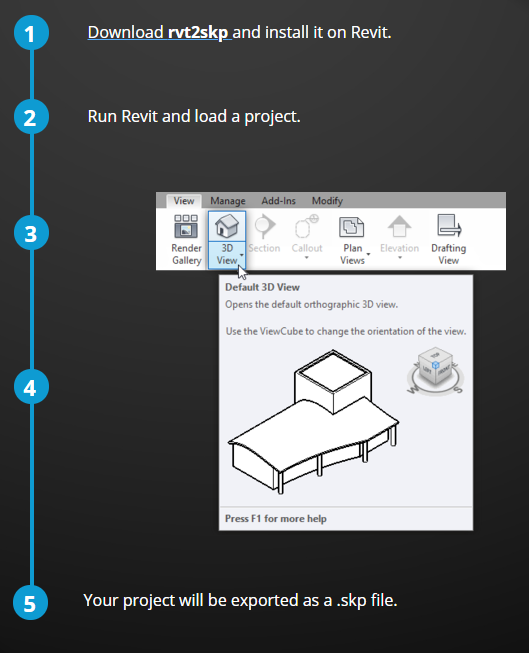 Télécharger rvt2skp 2.0 et l’installer
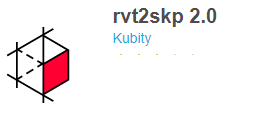 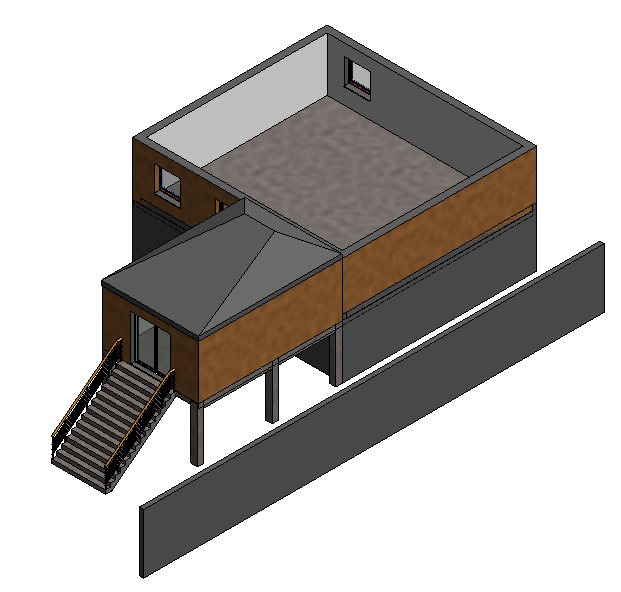 Ouvrir le projet dans REVIT
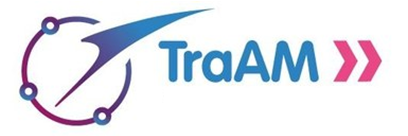 Modélisation REVIT
STI
Exportation Sketchup
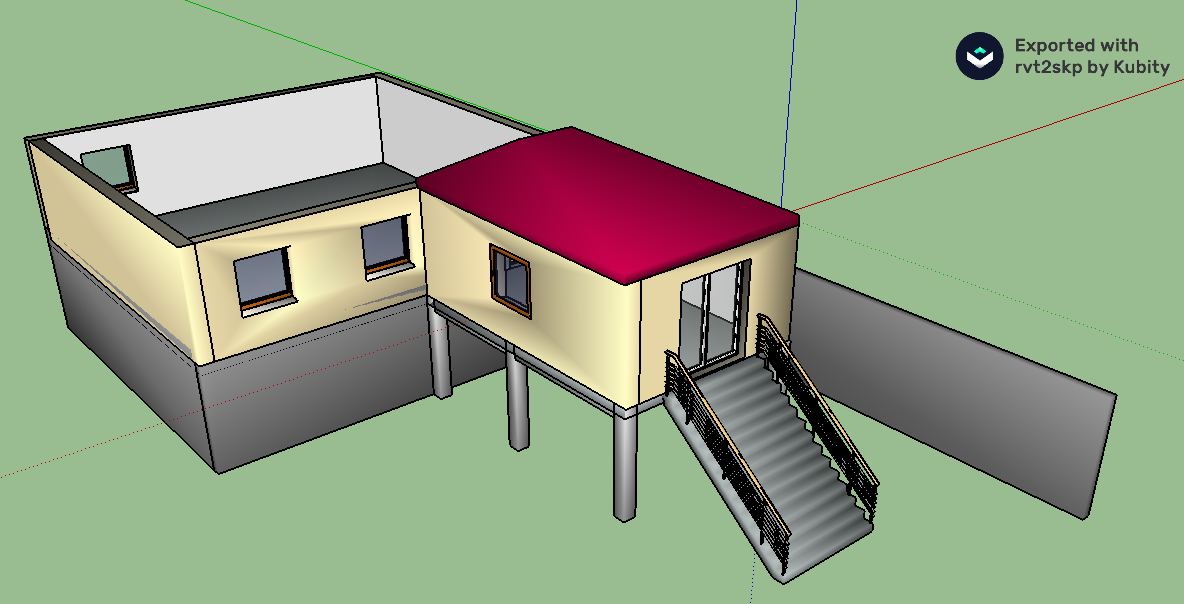 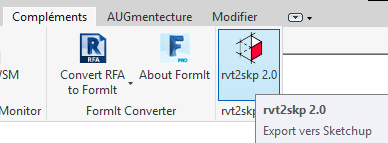 Exporter le projet vers Sketchup
STI
11
Proposition Académie de Clermont-Ferrand  :
Conception préliminaire :
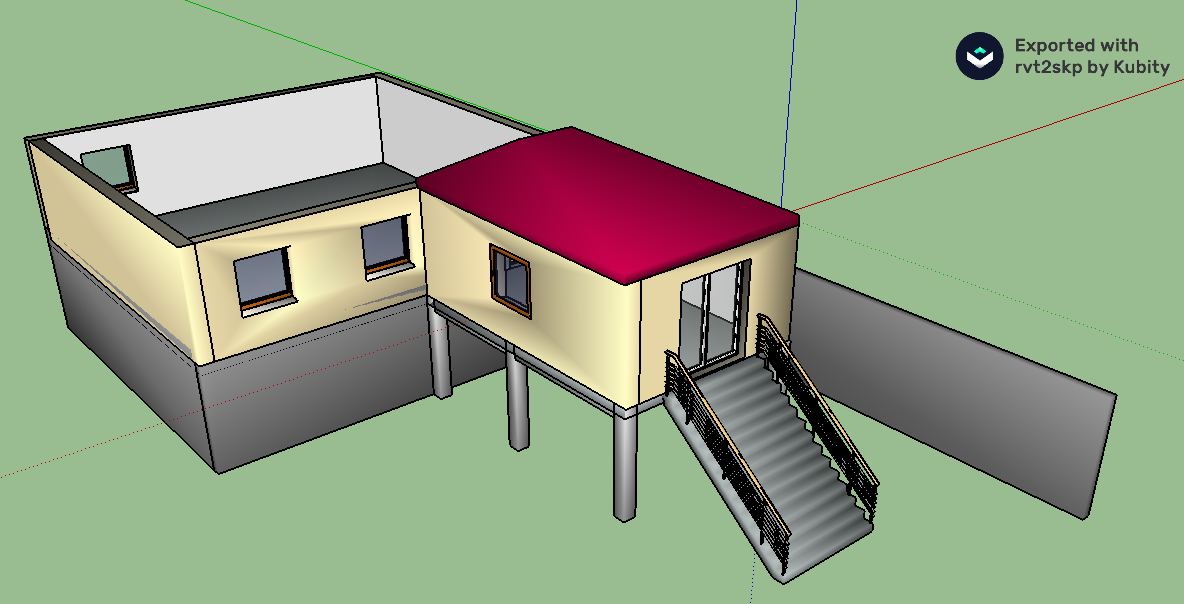 Intérêts : 

 Intégration du projet architectural dans son environnement.

 gestion plus fine des textures (modification et création rapide de différents rendus esthétiques par rapport à l’existant)

Présentation du projet au demandeur. Affinement des choix architecturaux à retenir.
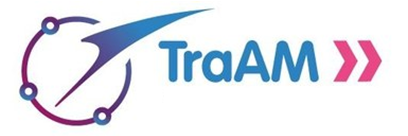 STI
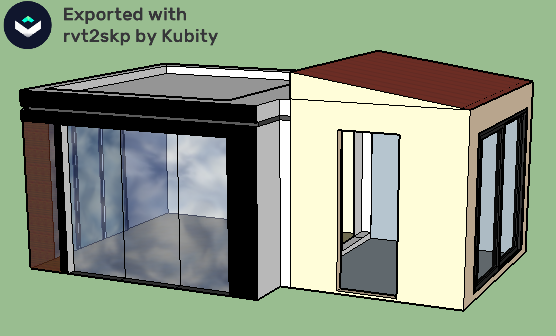 STI
12
Proposition Académie de Clermont-Ferrand  :
Conception préliminaire :
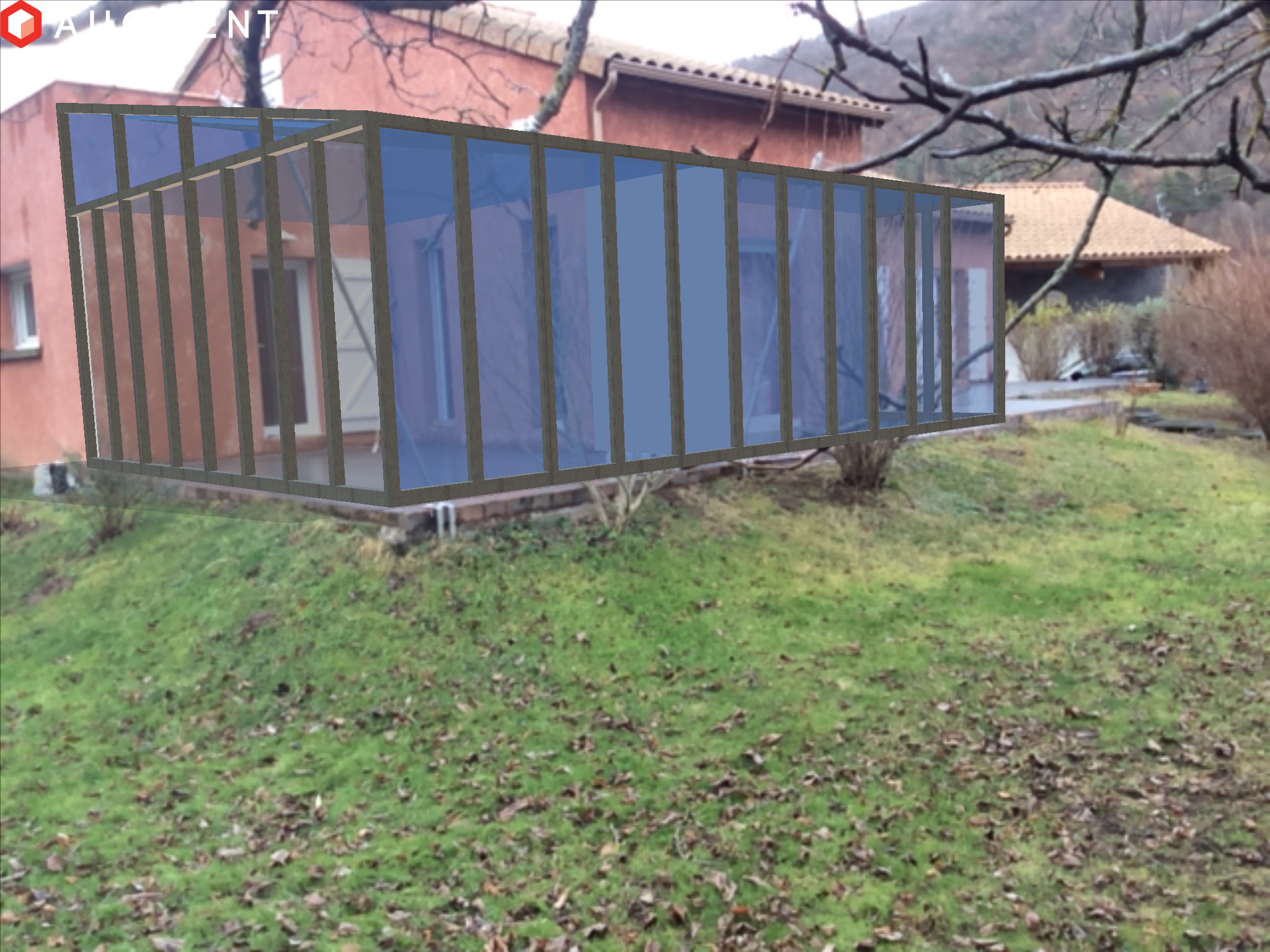 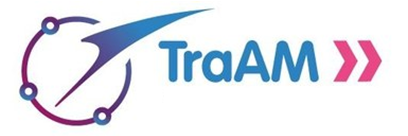 STI
STI
13
Proposition Académie de Clermont-Ferrand  :
Conception détaillée:
Choix architecturaux et techniques
Aménagement des extérieurs
Synthèse et optimisation
Permis de construire :  (PCMI6. Un document graphique permettant d’apprécier l’insertion du projet de construction dans son environnement [Art. R. 431-10 c) du code de l’urbanisme] )
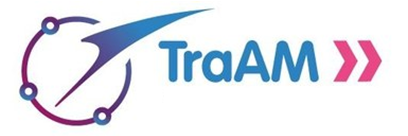 Réalisation :
Maquette BIM / Insertion environnementale
STI
Modélisation
Autodesk REVIT
RA AUGMENT
Validation de l'ensemble des choix architecturaux et techniques
Revue de projet n°2
STI
14